Возрастные рамки кризисного периода - 
2,5 – 3,5 года.

Длительность  кризисного периода – 
 обычно несколько месяцев 
( при неблагоприятном развитии событий кризис длится больше года ).
Основная причина кризиса -
Стремление ребенка к самостоятельности.
Ребенок начинает осознавать себя, как отдельного человека, со своими желаниями и особенностями.
У ребенка появляются  новые словечки «Я сам», «Не хочу», «Нет».
Стремятся сделать самостоятельный выбор во многих ситуациях.
Пытаются различными способами утвердить равенство со взрослыми (подражают взрослым).
негативизм
Семизвездие кризиса
деспотизм
упрямство
обесценивание
строптивость
своеволие
протест-бунт
НЕГАТИВИЗМ -  «Делаю назло!»
   
   Негативная реакция всегда адресная и направлена на конкретного человека. Отказываются
от собственных желаний,
совпадающих с требованиями
родителей.
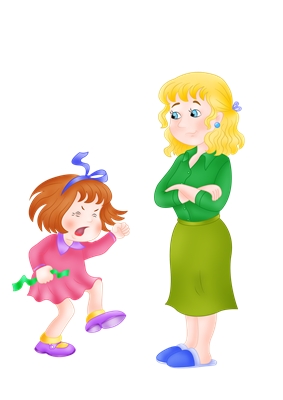 УПРЯМСТВО – «Я ТАК РЕШИЛ!

«Не хочу!» и «Не буду!»   - без всяких объяснений – 
самые  частые признаки кризиса.
Преодолеть  их не способны
ни  уговоры, ни угрозы.
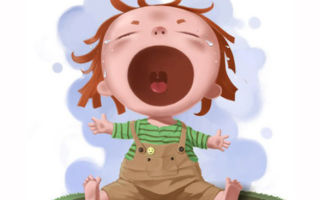 СТРОПТИВОСТЬ  -  «НЕ ХОЧУ ПОДЧИНЯТЬСЯ!»

Оно направлено на бытовой уклад и 
режим дня, к которым родители
стараются приучить  малыша.
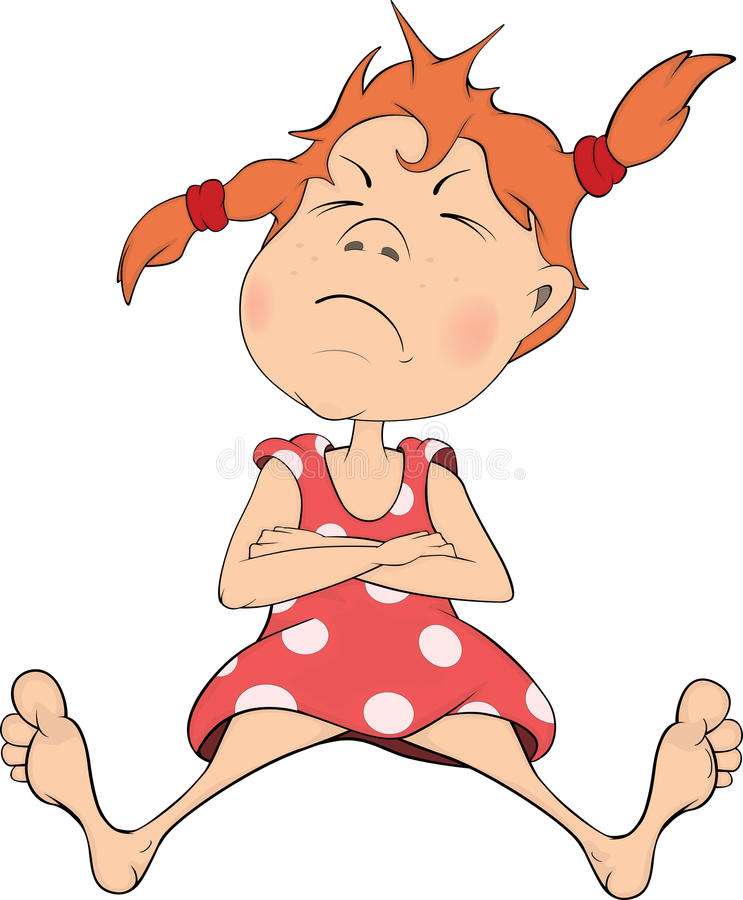 БУНТ (протест)  -  «МНЕ ВСЕ НАДОЕЛО!»

Самый страшный из проявлений кризиса. Носит постоянный характер. Проявляется ярче всех.
Дело доходит до  не контроли-
руемых  вспышек гнева и 
настоящей  истерики.
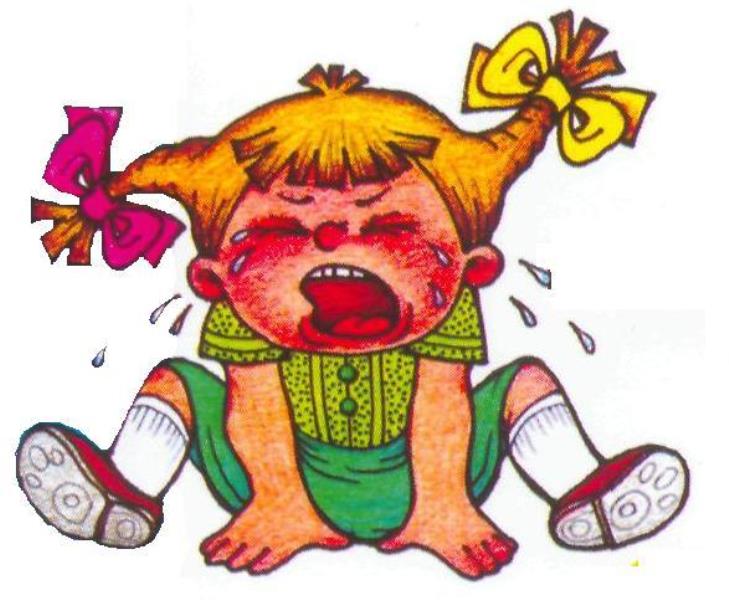 ДЕСПОТИЗМ – «ДЕЛАЙТЕ ТАК, КАК Я ХОЧУ!»
«Я ХОЗЯИН И ПОВЕЛИТЕЛЬ!»

Пытаются манипулировать родителями истериками и слезами. Особенно это действует 
на мам и бабушек. Капризничают,
кричат и даже демонстративно
катаются по полу, лишь бы 
желание выполнили.
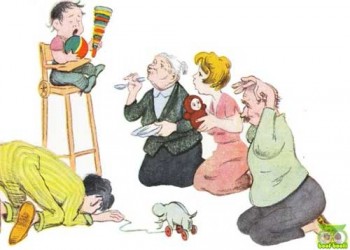 ОБЕСЦЕНИВАНИЕ  - «НЕ ЛЮБЛЮ ВАС!»
«ВЫ ПЛОХИЕ!»

Злятся на то, что им дорого, пытаясь избавиться от зависимости. Ломают любимые 
игрушки. Мама становится врагом №1.
Ее перестают слушаться и даже могут 
ударить. Плохо себя ведут при 
посторонних.
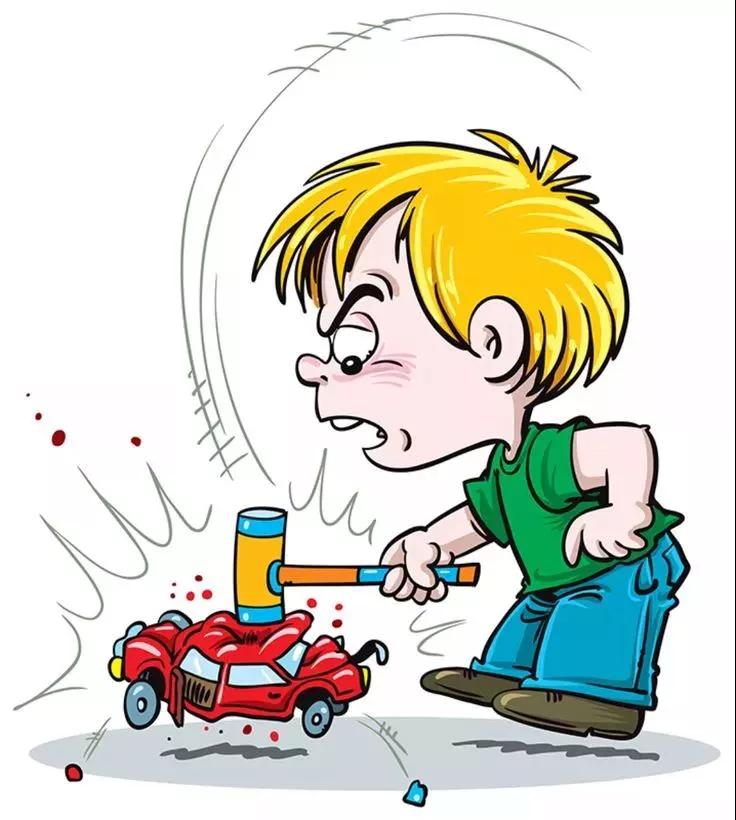 СВОЕВОЛИЕ  -  «Я МОГУ САМ!»

Ребенок выполняет все неправильно, при этом злится,
никого не слушает, отказывается от помощи, отталкивает руку родителей. Нередко это заканчивается печальными 
ситуациями. ( портят ценные вещи,
включают в сеть бытовые приборы ).
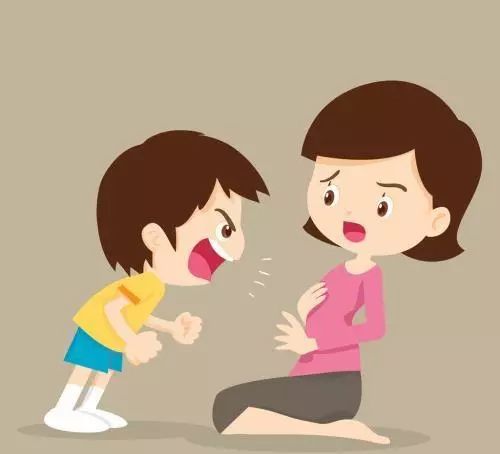 КАК ЖЕ СПРАВИТЬСЯ С КРИЗИСОМ?
Самая главная рекомендация  -  
УВАЖАТЬ САМОСТОЯТЕЛЬНОСТЬ
РЕБЕНКА !
( позволять самому выполнять элементарные действия, но при этом должны работать и запреты )
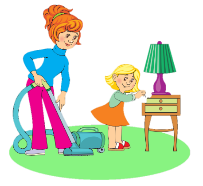 Дополнительные рекомендации:
Сохранять спокойствие. Быть терпеливыми.
В момент капризов переключать внимание на что-то другое, интересное.
Иногда предоставлять право выбора в незначительных бытовых ситуациях: какой мультфильм посмотреть, какую сказку почитать, какой сок выпить.
Ругать и наказывать за какое-то конкретное действие, сделанное здесь и сейчас.
Анализировать произошедшее. Проговаривать с малышом, что он сделал не так и почему это плохо.
Придерживаться единого стиля воспитания. Если мама не разрешает, то папа тоже.
Собственным примером показывать правильное поведение. Дети в 3 года склонны к слепому копированию. Вы ничего не добьётесь, если сами будете делать то, что им запрещаете.
Проводите как можно больше времени вместе.
СПАСИБО ЗА ВНИМАНИЕ !

УДАЧИ, ТЕРПЕНИЯ И РАДОСТИ В ОБЩЕНИИ
С ДЕТЬМИ !
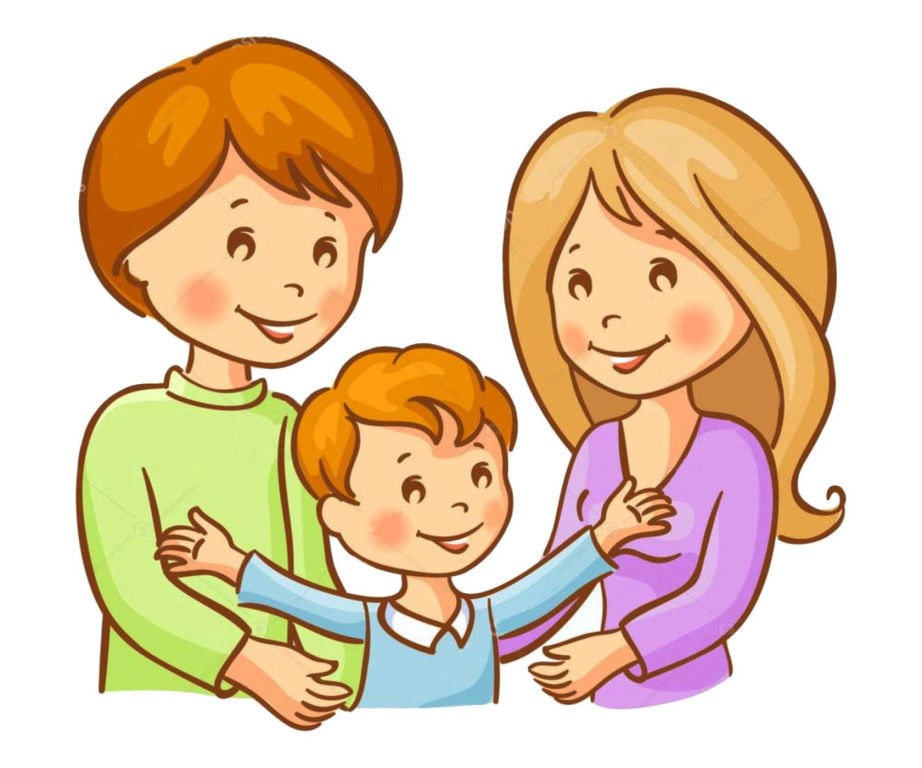